Some Approaches to Faculty Assignments
Lawrence Abele, October 2019
1
Why Assignments are Important
If the department is operating smoothly and meeting all goals, assignments will ensure that this continues.
If the Chair and faculty believe change is necessary assignments are a critical element in effecting the change desired.
2
Assignments to Individuals
Assignments may be made based on historical or “past practice” activities.
                          AND/OR
Assignments may be made based on a comparison of peers; it is possible to use the Delaware data set to establish teaching standards and other data sets to establish research standards.
3
Assignments at the Departmental  Level
In this model, the faculty and chair agree on the goals that they wish to accomplish in the academic year.
Assignments may vary significantly among faculty as each individual’s strengths are maximized.
As with individual assignments, they can be based on historical practices or peer benchmarks.
4
Assignments to Effect Change
Where is your department now?
Where would you like it to be?
Where do you obtain the information necessary to make assignments to effect change?
5
Typical Areas Assigned
Teaching, including standard class lectures, seminars, supervision of interns, independent studies, honors thesis, graduate thesis, doctoral dissertation, and others.
Research that may include funded programs, creative works and other scholarly activities with an explicit expectation that the results will be performed or published.
Service  generally refers to faculty governance, service to national organizations or to the state or community that is within the areas of expertise and non-compensated.
6
Establish an Accurate Profile of your Department
What is your current teaching –Quality and Quantity?
What is your current research profile-Quality and Quantity?
Are there service elements that you would like to enhance or promote, i.e., service on NSF, NIH or other panels, positions in national organizations?
7
Benchmarks for Departmental Goals
Sources
Delaware Study of Faculty Workload: https://ire.udel.edu/cost/
NSF sites, especially Institutional Profiles 
National Research Council:  http://www.nap.edu/rdp/#download
Web of Knowledge
Criteria
Objective
Comparative
Peer Institutions
8
This Site allows a Wide Variety of Comparisons
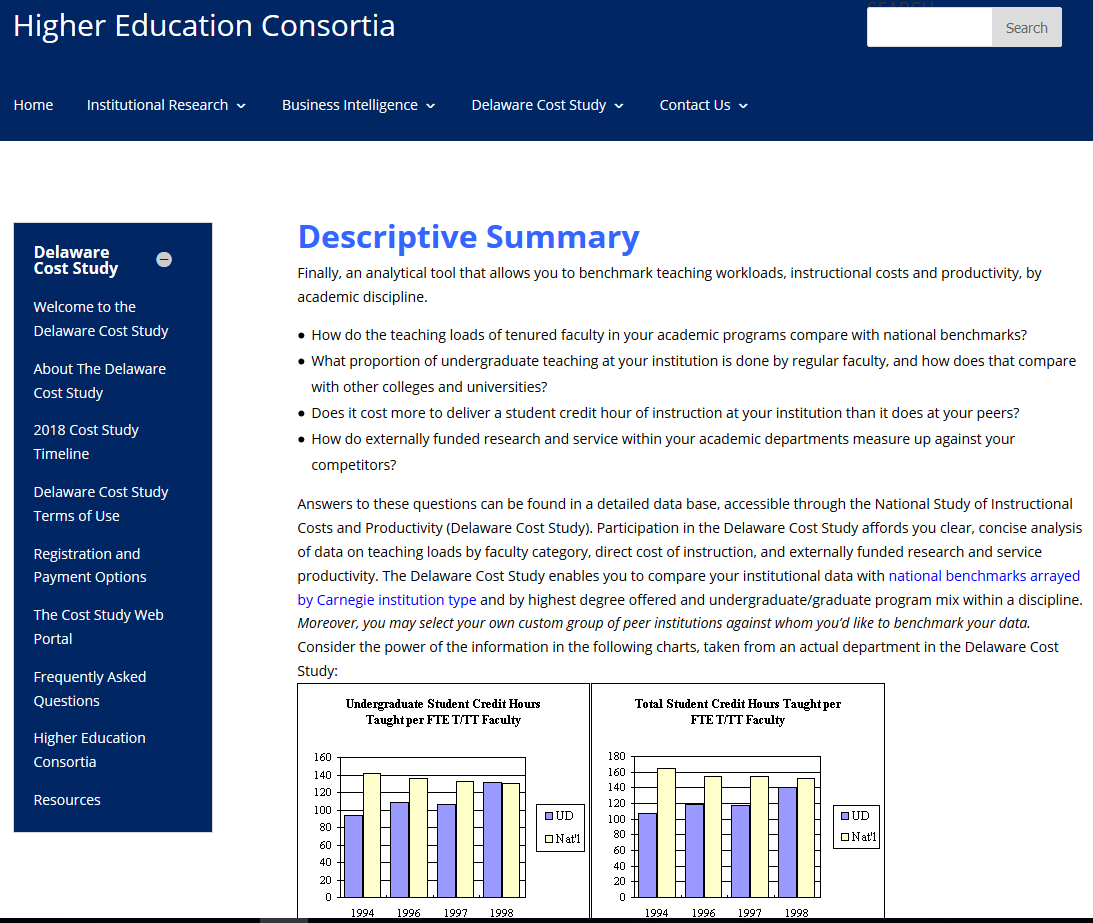 https://ire.udel.edu/descriptive-summary/
9
The Delaware Study Includes:
Comparisons of Teaching quantity, cost and productivity.
By type of institution.
By degree granting status.
By the criteria that you establish for comparisons.
10
Benchmark Examples(per term)
11
An Easy to Use Tool
http://sites.nationalacademies.org/pga/resdoc/
https://www.nap.edu/rdp/#download
12
Ph.Ds.org
Welcome to PhDs.org!
 Profiles of over 4900 doctoral programs across 59 fields evaluated and (for students) decide on a school to attend.
http://www.phds.org/
13
The National Research Council’s Study of Doctoral Programs
Studies were done in 1982, 1993 (1995) and 2010.
Data have been updated to April 29, 2011.
Number of Institutions: 212.
Number of Fields:  62 plus 10 “emerging fields.”
Number of programs included >5,000.
All data available at no cost in an Excel spreadsheet with video directions for analyses.  Data posted on NAP website (https://www.nap.edu/download/12994 ) This is the Excel file with the data.
14
Research Benchmarks
15
Faculty Assignments
Teaching Economics: (example, doctoral institution)
On average, the department should offer per faculty member per term:
2.0 undergraduate courses and 0.6 graduate courses
with average enrollments of 37 undergraduate and 9 graduate
16
Teaching Assignments
17
Additional Teaching Assignments
18
Research Benchmarks(Economics- Second Quartile)
For faculty in this category, ~70% publish regularly, averaging ~ 0.5 papers per year in refereed journals.
Only 12% have active grants which means that about 36% of the faculty should be submitting proposals each year.
On average, each faculty member advises ~2.5 doctoral students.
19
Research Benchmarks
20
Advantages of this Approach
The data are comparative and national.
Most of the data are assembled by independent agencies.
Most of the data are not self-reported.
The evaluation and assignment involves all members of the unit.
21
Weaknesses
It is often difficult to find comparative data for all disciplines.
Humanities data are often insufficient or lacking.
Data are skewed toward sciences and journal articles.
22
QUESTIONS
23